Français
y prononcé « i »
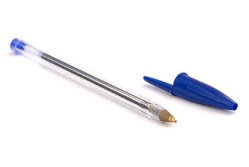 un stylo	
	une pyjama			
	de la dynamite
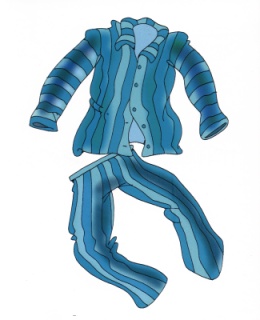 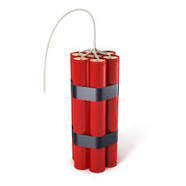 y prononcé « i »
Dans le coffre à jouets de Jamy, il y a une pyramide en bois, un petit ptérodactyle en plastique et une fausse mygale.
y prononcé « i »
Dans le coffre à jouets de Jamy, il y a une pyramide en bois, un petit ptérodactyle en plastique et une fausse mygale.
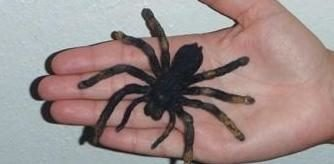 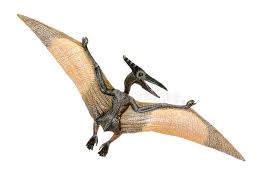 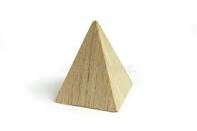 Le quiz du jourQuel mot n’était pas dans le texte de lecture ?
[Speaker Notes: 72]
Le quiz du jour
[Speaker Notes: 72]
Le quiz du jourQuel mot avec une lettre y qui ne se prononce pas « i » ?
[Speaker Notes: 70]
Le quiz du jourQuel mot avec une lettre y qui ne se prononce pas « i » ?
[Speaker Notes: 70]
Le quiz du jourLequel de ces quatre mots n’est pas le nom d’un pays ?
[Speaker Notes: 75]
Le quiz du jourLequel de ces quatre mots n’est pas le nom d’un pays ?
[Speaker Notes: 75]
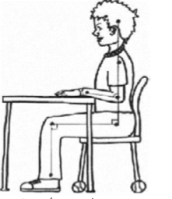 y prononcé « i »
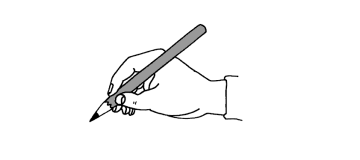 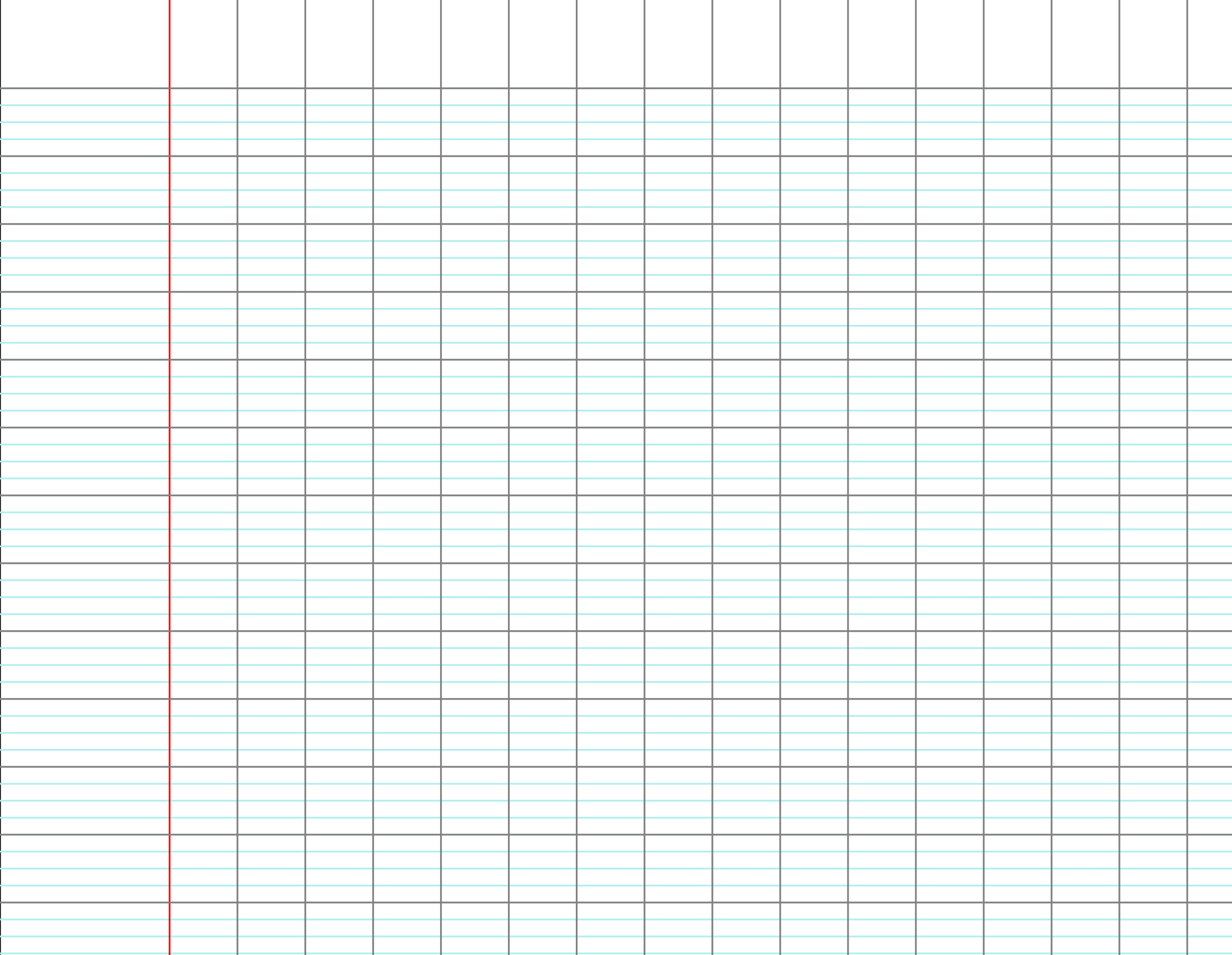 Exercices pour les CE1
LES NOMS
correction de la recherche	
	noms masculins			noms féminins
	un dauphin				une école 
	un photographe			une image
Aujourd’hui, à l’école, la journée est chargée. En sport, le maître a préparé un parcours à faire en bicyclette. Un vrai labyrinthe!
En musique, nous avons écouté une chanson avec un rythme entraînant qui donnait envie de danser. Nous avons travaillé la symétrie en mathématiques.
Aujourd’hui, à l’école, la journée est chargée. En sport, le maître a préparé un parcours à faire en bicyclette. Un vrai labyrinthe !
Combien de noms dans ce premier paragraphe ?
Aujourd’hui, à l’école, la journée est chargée. En sport, le maître a préparé un parcours à faire en bicyclette. Un vrai labyrinthe !
Combien de nom dans ce premier paragraphe ?
En musique, nous avons écouté une chanson avec un rythme entraînant qui donnait envie de danser. Nous avons travaillé la symétrie en mathématiques.
Combien de noms dans ce second paragraphe ?
En musique, nous avons écouté une chanson avec un rythme entraînant qui donnait envie de danser. Nous avons travaillé la symétrie en mathématiques.
Combien de noms dans ce second paragraphe ?
Aujourd’hui, à l’école, la journée est chargée. En sport, le maître a préparé un parcours à faire en bicyclette. Un vrai labyrinthe!
En musique, nous avons écouté une chanson avec un rythme entraînant qui donnait envie de danser. Nous avons travaillé la symétrie en mathématiques.
pyjama
mygale
bicyclette
myrtilles
hymne
Avec mes copains, j’ai fait une longue balade         à ………………………… .
Martine adore les fruits rouges mais surtout     les ..................... .
Notre maître nous a appris la Marseillaise, c’est l’............... de la France. 
L’autre jour, Lydia a vu une grosse................... .
LE NOM
bicyclette,  mygale,  myrtilles,  hymne,  pyjama
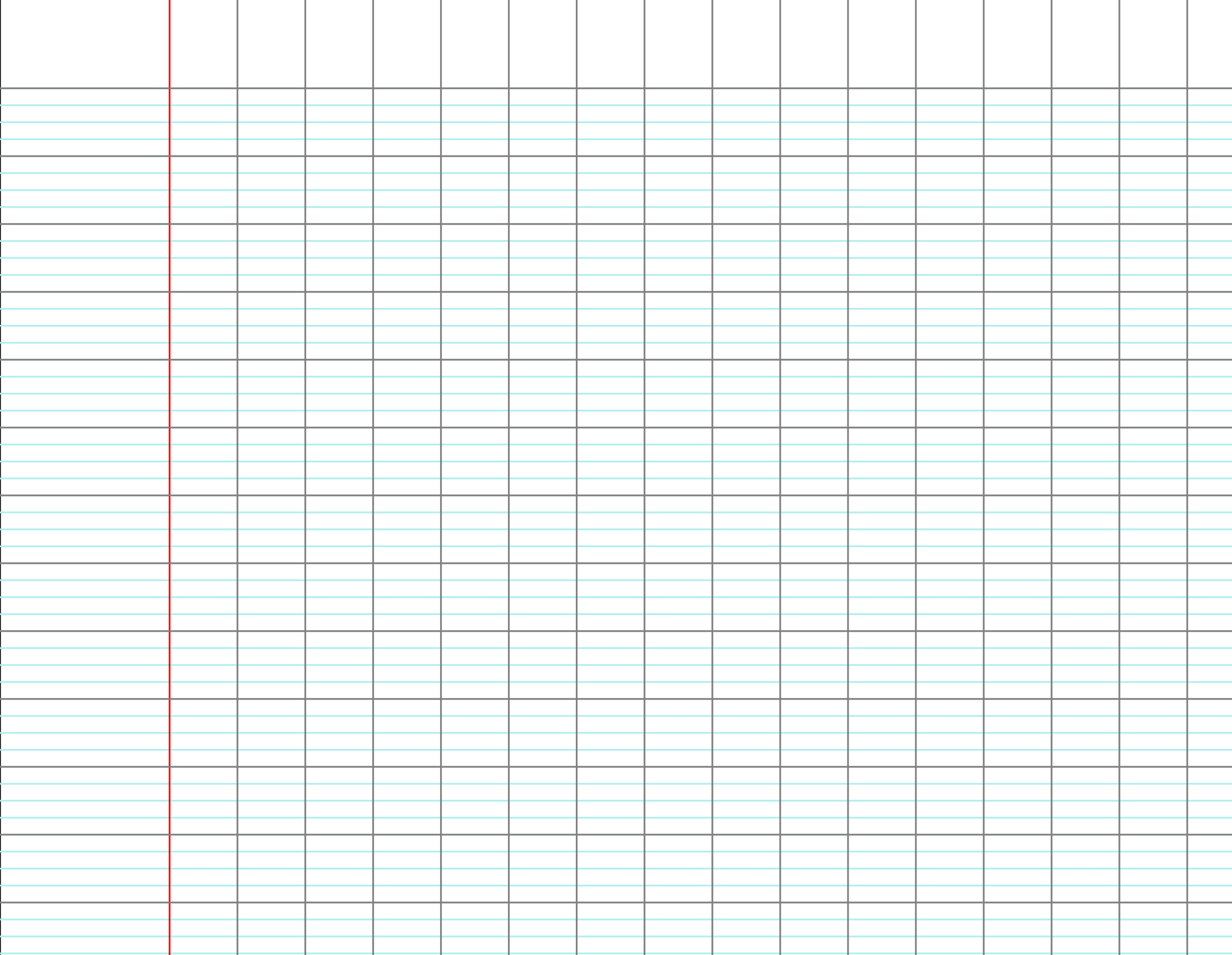 LE NOM
élève – secrétaire – concierge – enfant – malade – journaliste
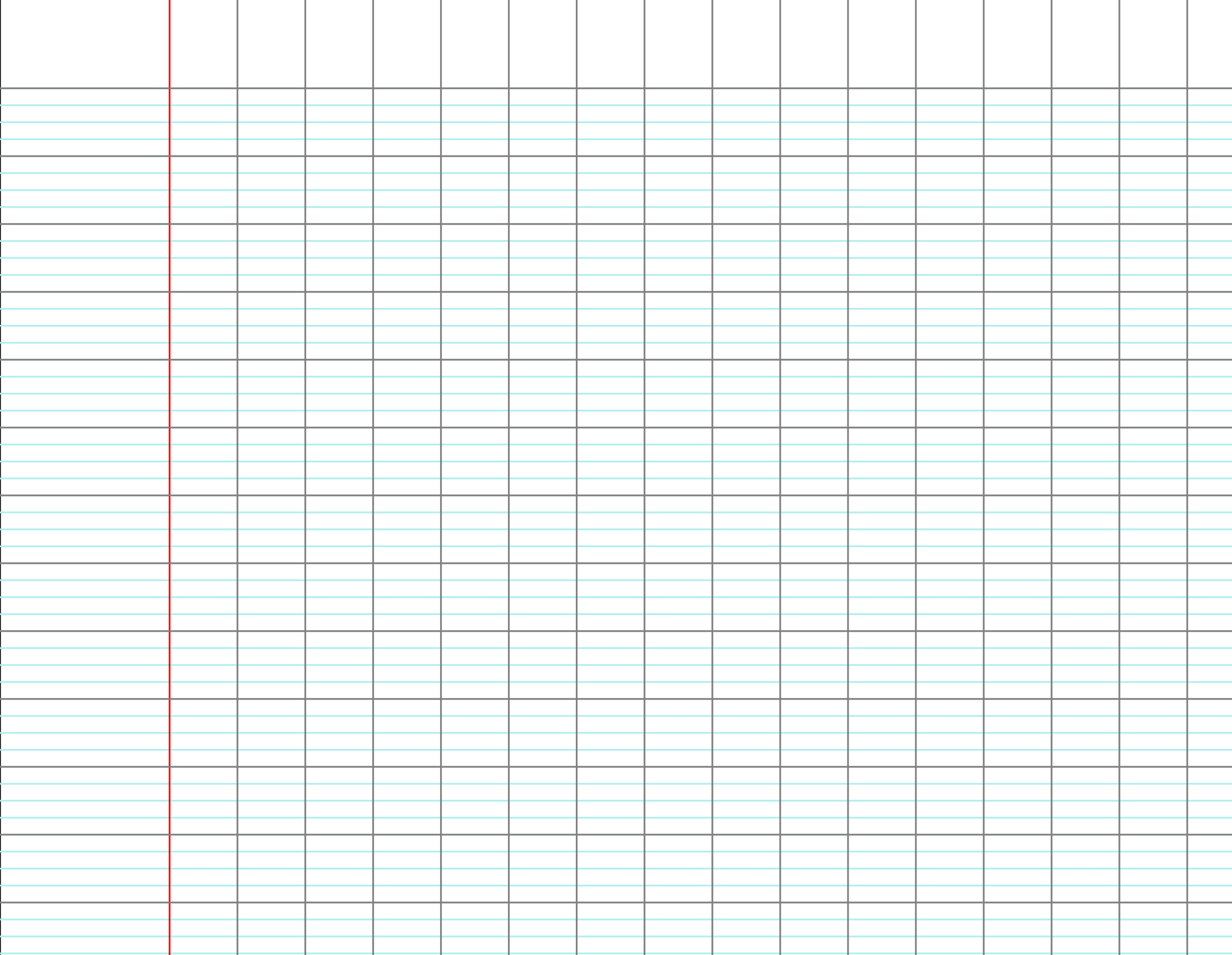 LE NOM
Mon cher ami, un lion féroce, un chien content, un lapin blanc
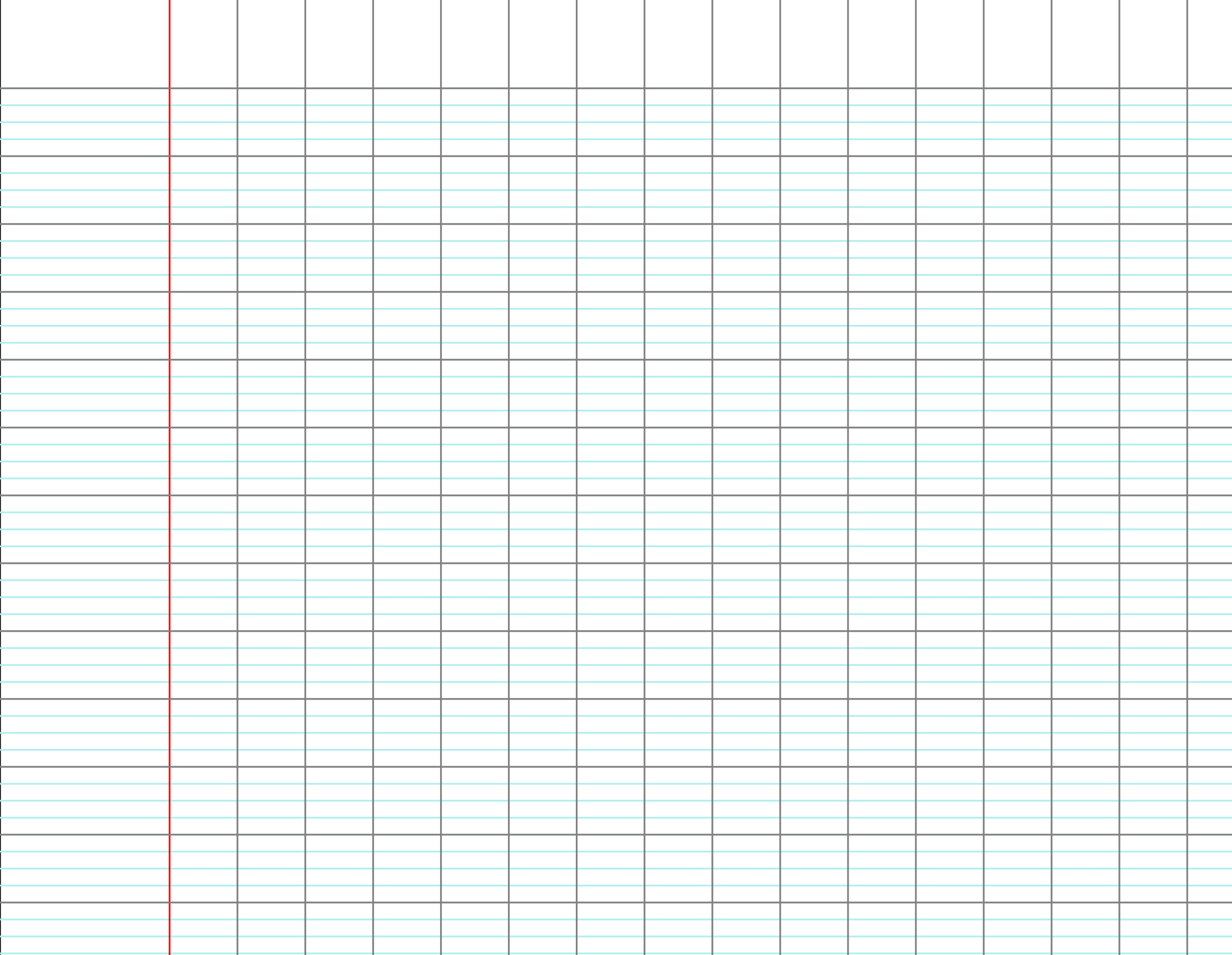